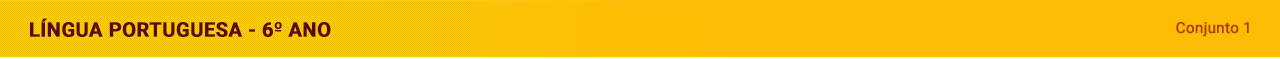 Unidade 6
1
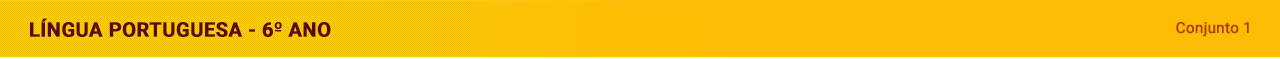 Anúncio publicitário
Slogan 
palavra, expressão ou frase curta e de fácil memorização
usado em anúncios publicitários para divulgar:
produtos, marcas
serviços ou ideias
2
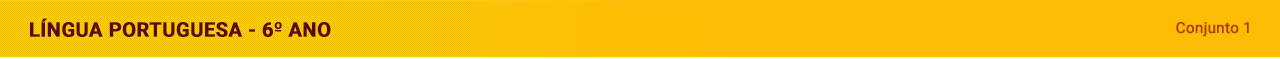 3
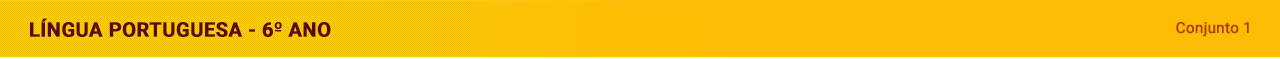 Imperativo afirmativo
As formas tu e vós são constituídas com base nas pessoas do presente do modo indicativo, retirando-se o –s que aparece no final.
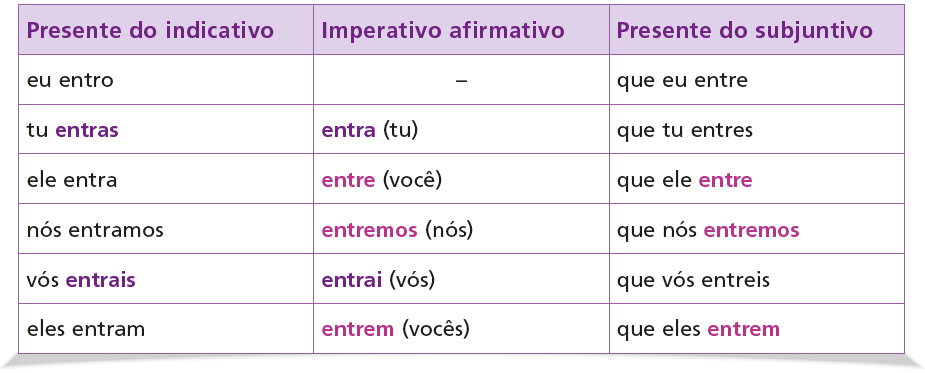 Demais formas são provenientes do presente do modo subjuntivo.
4
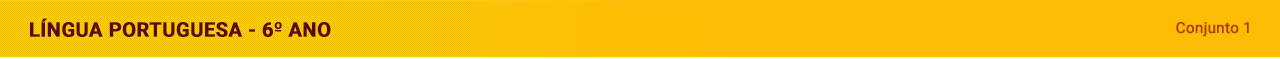 Imperativo negativo
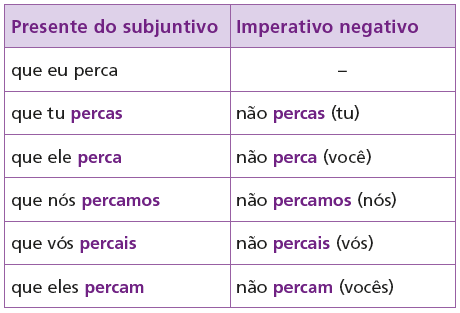 As formas do imperativo negativo são provenientes do presente do subjuntivo.
5
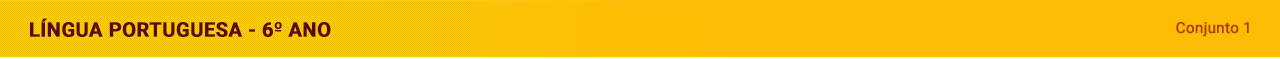 Ponto de exclamação
Exemplos:
Não coma isso!
Pratique esporte!
É  um sinal de pontuação 
que expressa emoção.
Pode ser usado:
em frases imperativas para dar ênfase a ordem, pedido, súplica, ou em outras situações.
Exemplos:
Que horror!
Quero que você seja feliz!
em frases exclamativas que exprimem raiva,
espanto, alegria, desejo, admiração, entre outros.
!
Exemplos:
Ufa!
Oh!
em interjeições (palavras que exprimem uma emoção).
6
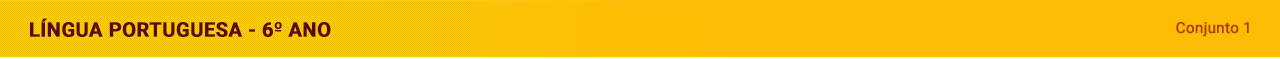 Artigo
É a palavra colocada antes do substantivo para que ele seja:
Definido
(determinado)
O artigo funciona como determinante do substantivo e concorda com ele em:
gênero
     masculino e feminino
número
    singular e plural
Os cavalos fugiram do celeiro.
No domingo, o irmão da Ana fez aniversário.
Indefinido
(indeterminado)
Uma caixa foi deixada na portaria pelo carteiro.
Um rapaz deixou o celular cair do bolso.
7
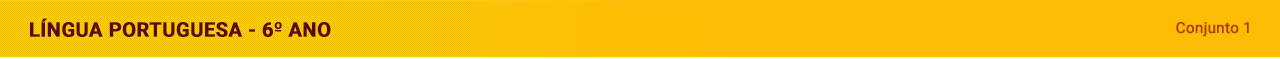 Ponto de interrogação
Exemplos:
Tá doendo?
Que horas será o almoço no domingo?
Função de fazer uma pergunta direta.
Usado apenas para fazer perguntas interrogativas diretas.
Exemplos:
Um pedestre perguntou ao homem se estava doendo.
O convidado perguntou que horas seria o almoço no domingo.
Usado em frases interrogativas indiretas, não se usa o ponto de interrogação.
?
8